The use of Bauxite Residue for Phosphorus (P) recovery in wastewater
Patricia B. Cusack 1,2,3*, Mark G. Healy2, Eva Ujaczki3,4, Lisa M. T. O’ Donoghue4, Teresa Curtin5, Ronan Courtney1,3
1Department of Biological Sciences, University of Limerick, Castletroy, Co. Limerick, Ireland.
2Civil Engineering, National University of Ireland, Galway, Ireland.
3The Bernal Institute, University of Limerick, Castletroy, Co. Limerick, Ireland.
4Department of Design and Manufacturing Technology, University of Limerick, Castletroy, Co. Limerick, Ireland. 
5Chemical Sciences Department, University of Limerick, Castletroy, Co. Limerick, Ireland.
Corresponding Author Email Address: Patricia.Cusack@ul.ie
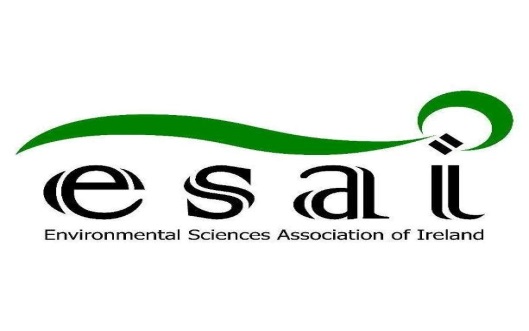 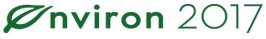 Objectives of presentation
Some background on Critical Raw Materials (CRM) and phosphorus
Bauxite residue, what is it?
Bauxite residue as an adsorbent for phosphorus (P)
My study and results
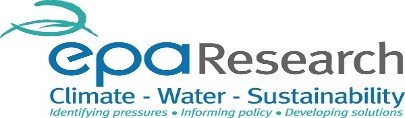 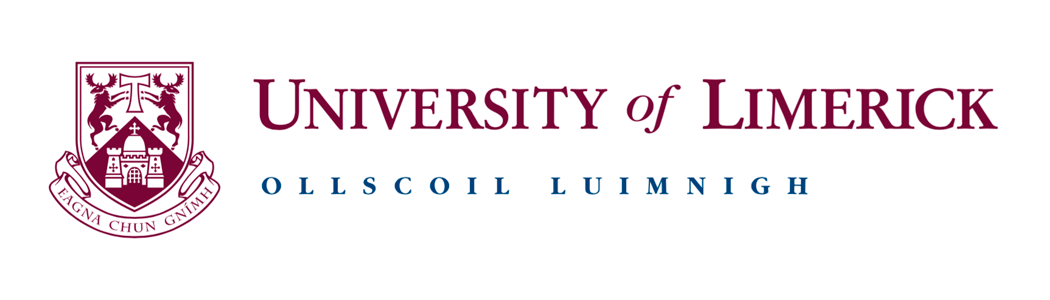 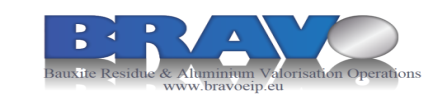 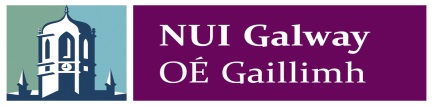 Critical raw materials
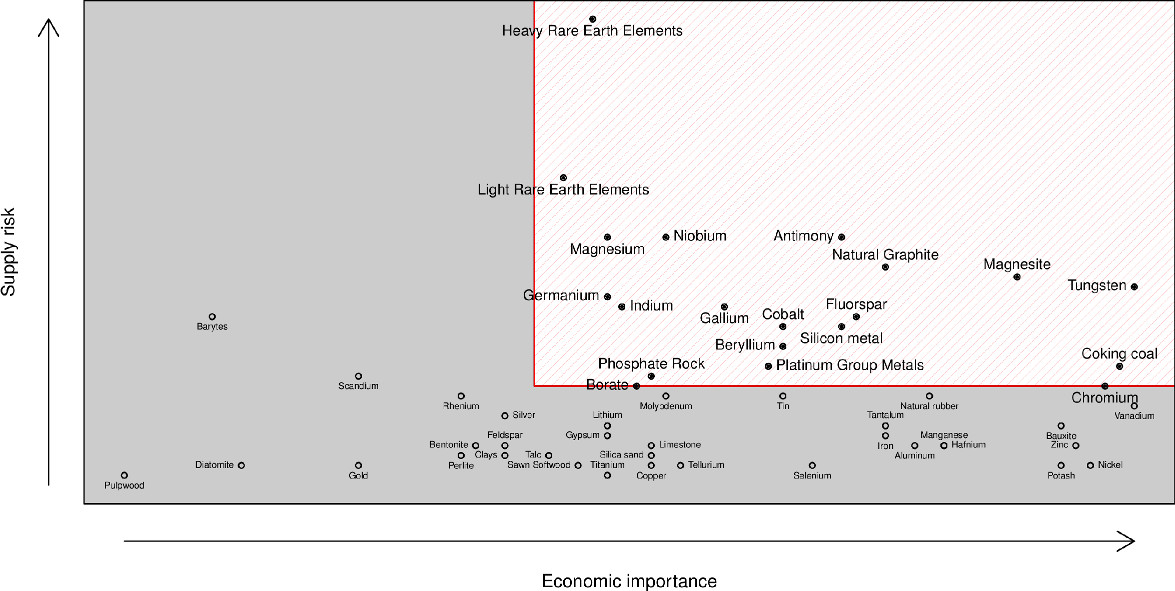 (European Commission (EC) (2010))
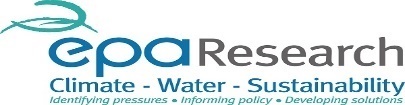 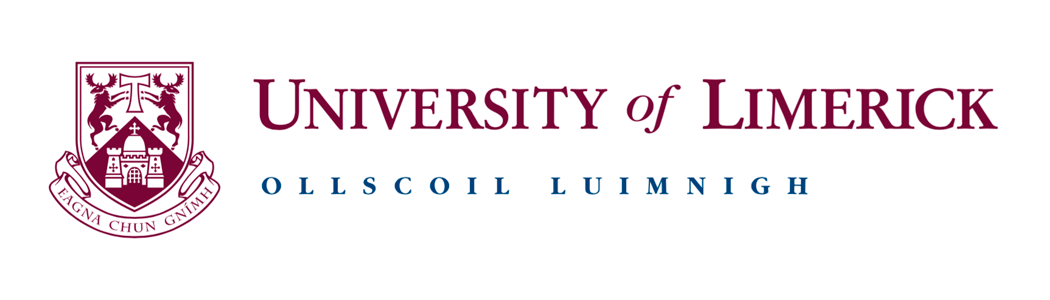 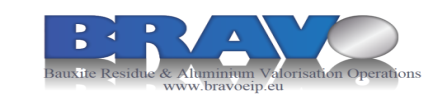 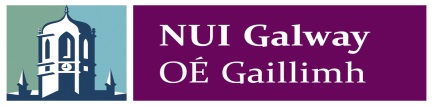 [Speaker Notes: Economic importance - the proportion of each material associated with industrial megasectors such as construction, combined with its gross value added to EU GDP.  This total is scaled according to total EU GDP to define the overall economic importance of a material.
Supply risk - the World Governance Indicator (WGI) is used to measure the supply risks of raw materials. This indicator takes into account accountability, political stability and absence of violence, government effectiveness, regulatory quality, and rule of law.]
Critical raw materials
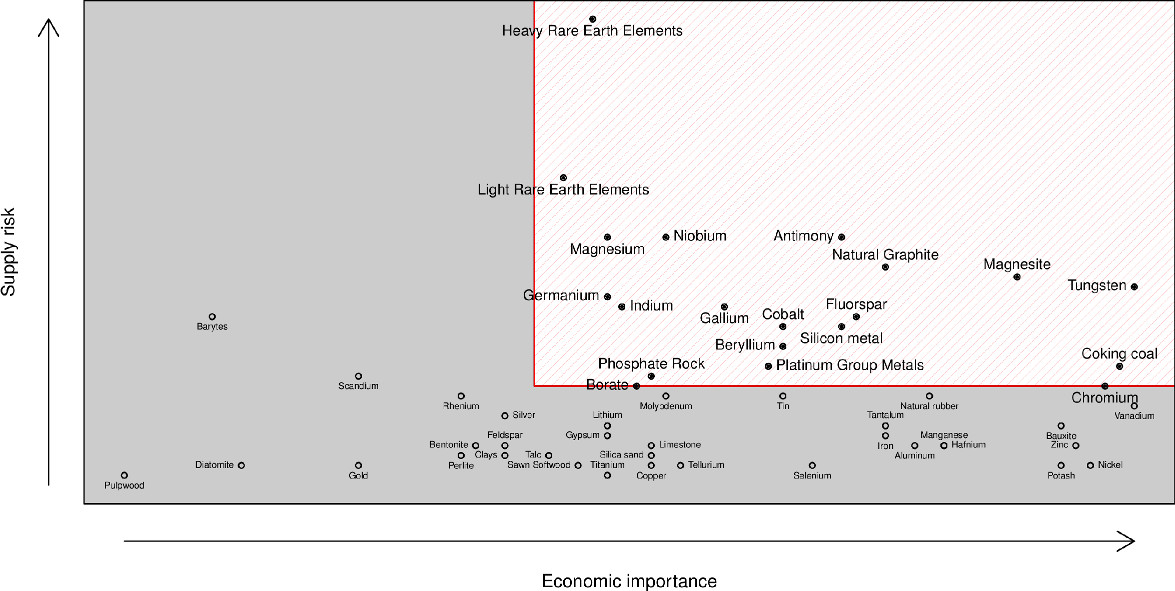 (European Commission (EC) (2010))
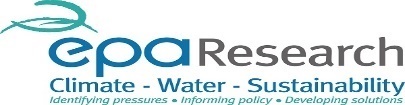 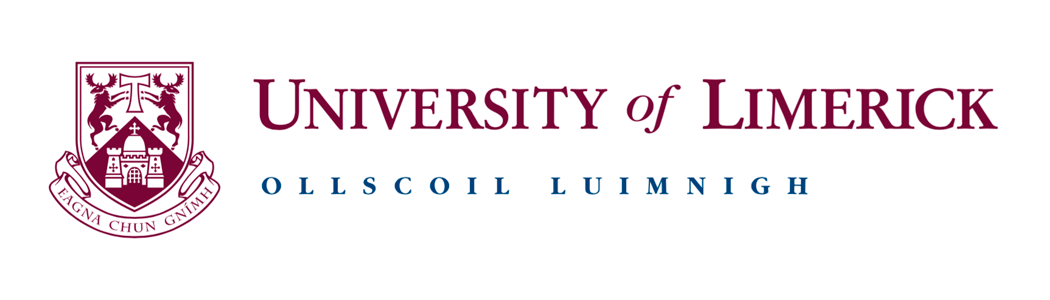 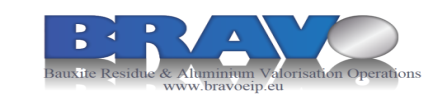 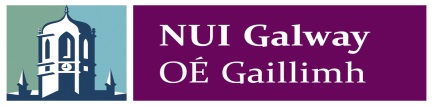 Phosphorus
Phosphorus is a non-metal and a key component in the composition of  animals and plants; essential for successful crop yields.
Phosphorus is added to land through the use of fertilisers.	
Organic fertiliser – phosphorus sourced from the manure.
Mineral fertiliser – phosphorus sourced from phosphate rock.
Demand projected to increase with increasing population; production costs increasing.
Therefore decline in phosphate rock supplies.
Eutrophication 
Phosphorus one of the major nutrients contributing to eutrophication of lakes/natural waters.
Table 1 Estimation of remaining phosphate rock reserves.
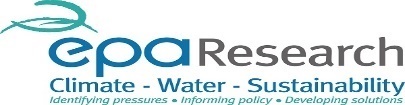 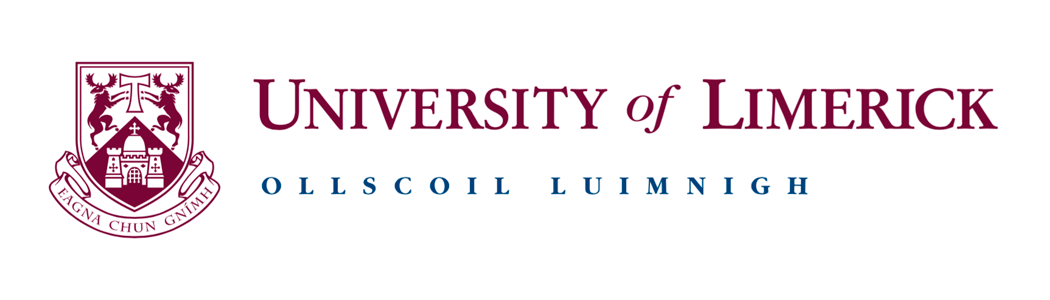 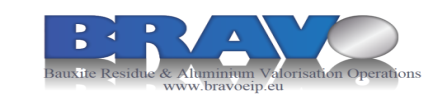 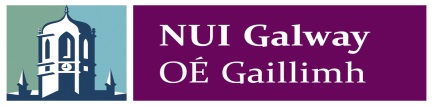 [Speaker Notes: Phosphorus is a non-metal.  
Key component of the composition of animals and essential nutrient required in crop growth.  Would not survive without phosphorus.]
Methods of P removal from wastewater
Chemical Precipitation
Biological Phosphate Removal (BPR)
Adsorbents
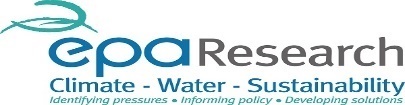 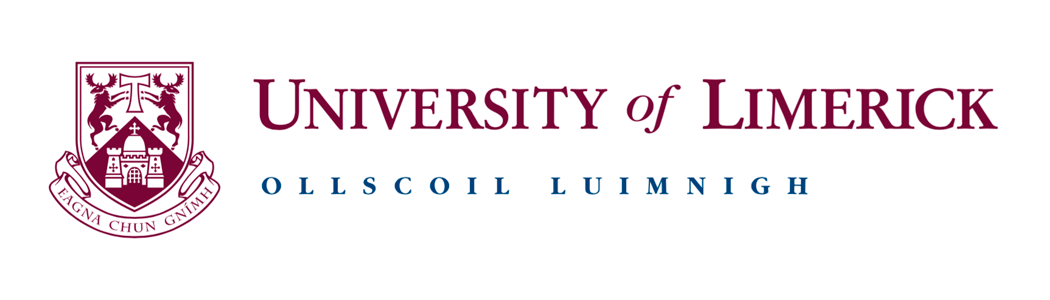 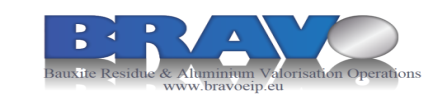 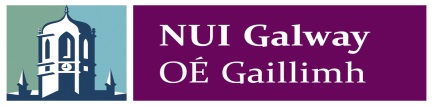 [Speaker Notes: Chemical precipitation costly and utilises high amounts of chemicals.  
BPR; sludge formation and disposal necessary.
Adsorbents such as activated carbon (which is expensive).
Studies looking at utilising by-products such as fly ash, slag and bauxite residue as low-cost adsorbents.]
Bauxite residue – what is it?
More commonly known as red mud
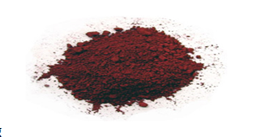 Storage practices and management
A by-product produced in the aluminium industry
Approximately 0.8t of bauxite residue produced per 1t of alumina
Globally: Roughly 150Mt is being produced annually (Evans 2016)
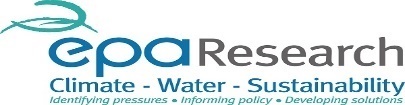 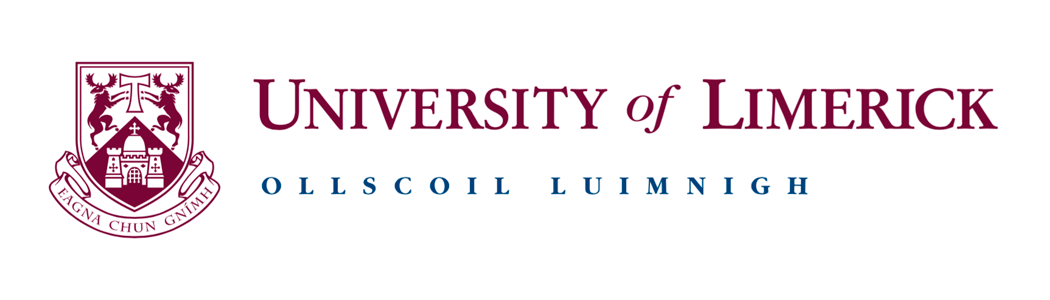 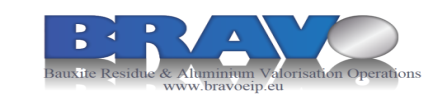 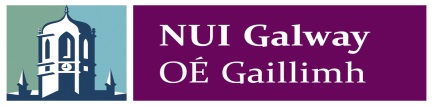 [Speaker Notes: Approximately only 2% of bauxite residue is being utilised.  
Bauxite residue is predominantly going into storage  requires land and can be expensive to manage.]
Bauxite residue – storage considerations
Highly alkaline 
High electrical conductivity (EC) 
Fine particle size 
(Gräfe et al. 2009)
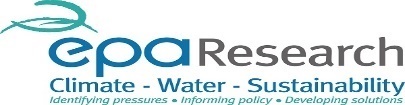 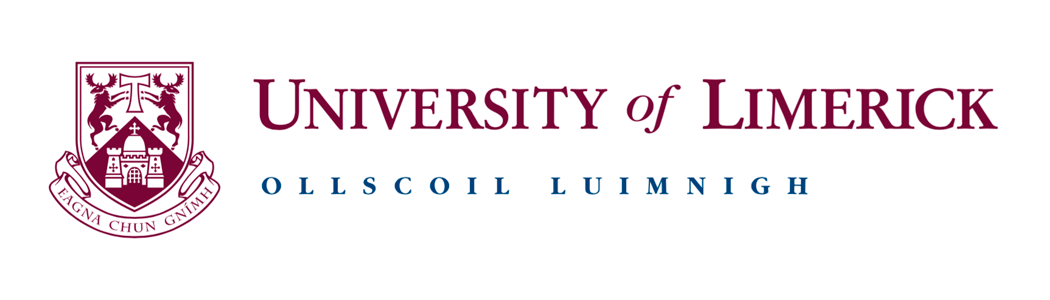 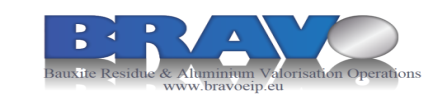 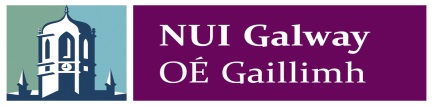 [Speaker Notes: pH can range from 10-13.]
Bauxite residue as an adsorbent for P
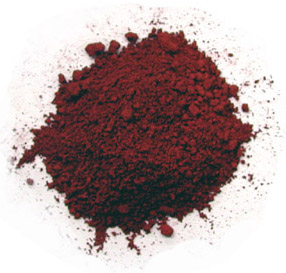 High composition of iron (Fe) and aluminium(Al) oxides
Adsorption of phosphates at the edge of Al/Fe-O
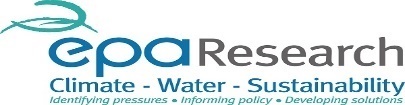 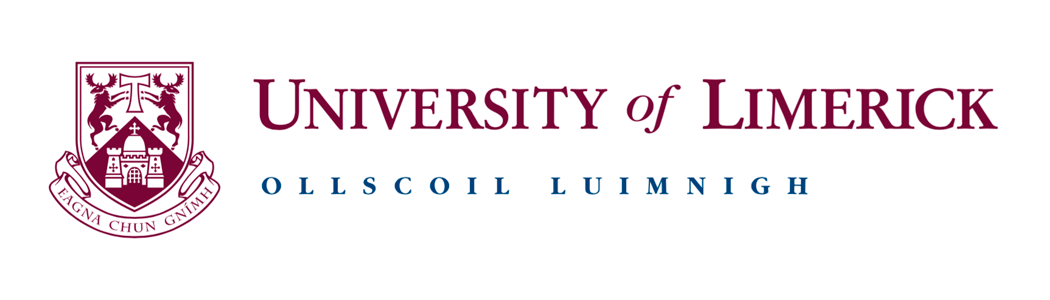 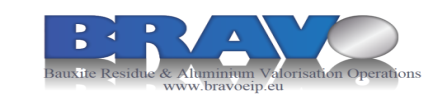 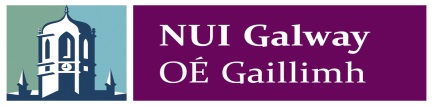 [Speaker Notes: Bauxite residue as a resource for phosphorus.]
Previous studies
Table 2 Previous P adsorption studies that have been carried out using bauxite residues, untreated and treated residues, and their recovery efficiencies.
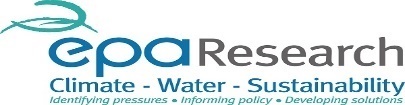 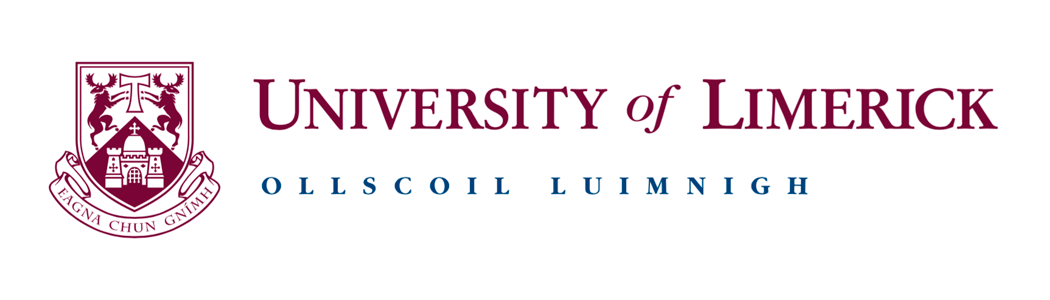 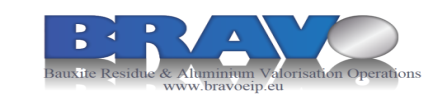 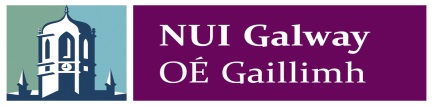 Objectives of this segment of the study
To characterise and treat bauxite residue from two different refineries, with seawater and gypsum.
To investigate the effect of the treated bauxite residue on P adsorption.
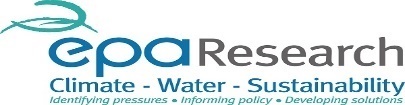 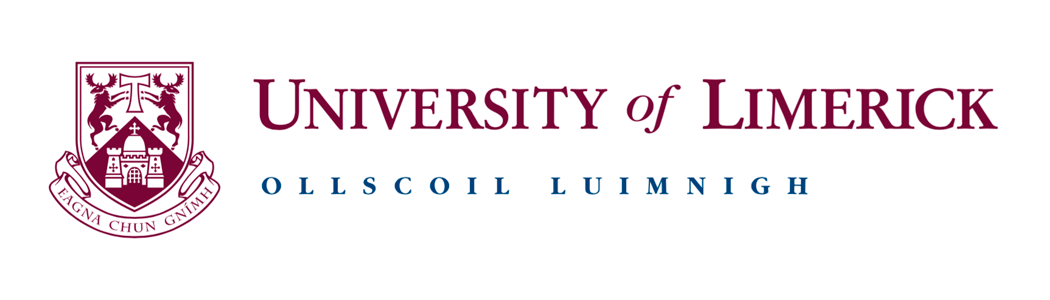 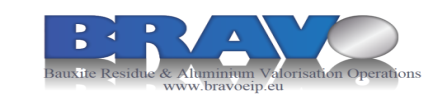 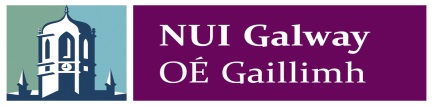 Step 1: Treatment of bauxite residue
Refinery 2
Refinery 1
Unseparated Bauxite Residue
Coarse Fraction
Fine Fraction
Gypsum
Gypsum
Seawater
Seawater
Gypsum
Seawater
(9 media for the batch adsorption study)
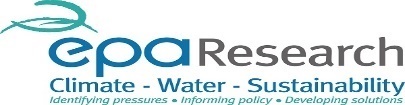 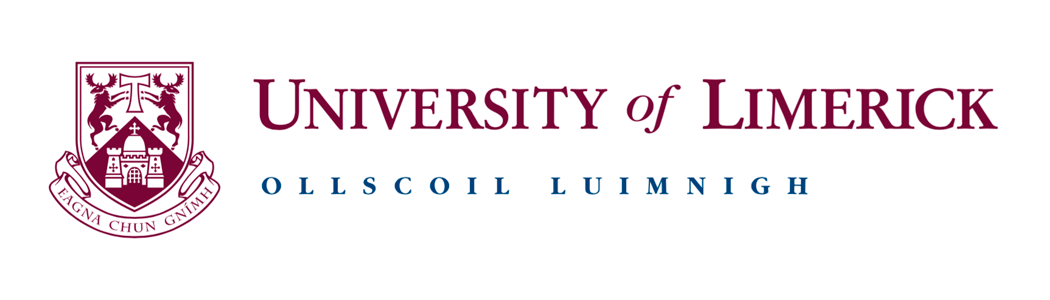 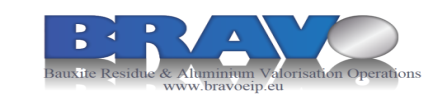 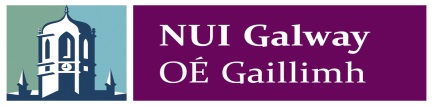 Step 2: Characterisation of bauxite residue samples
Physicochemical properties 
Mineralogiclal composition
Elemental composition
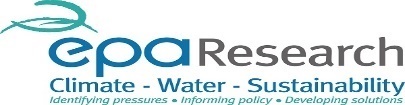 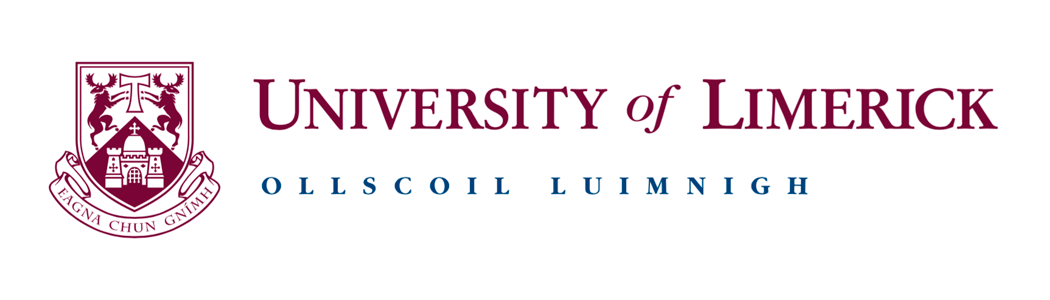 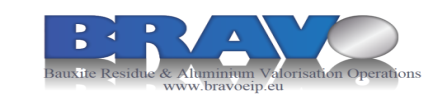 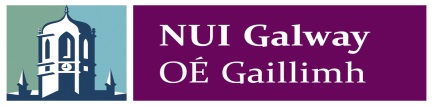 Physicochemical properties of the bauxite residue
*n.a. = not available
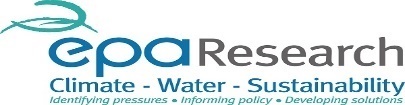 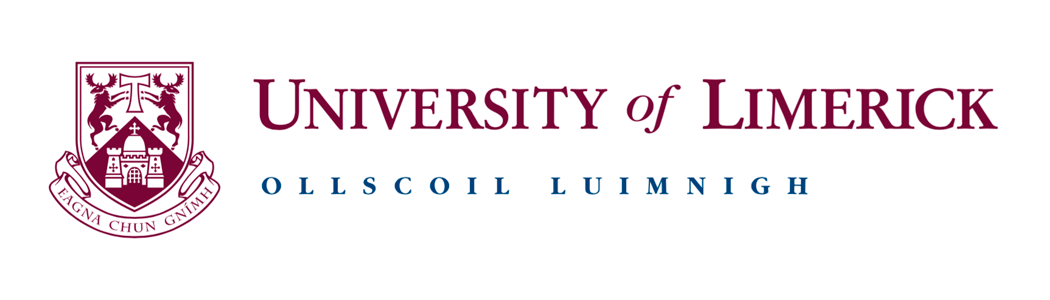 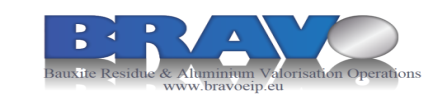 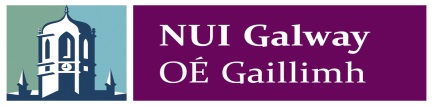 Physicochemical properties of the bauxite residue
*n.a. = not available
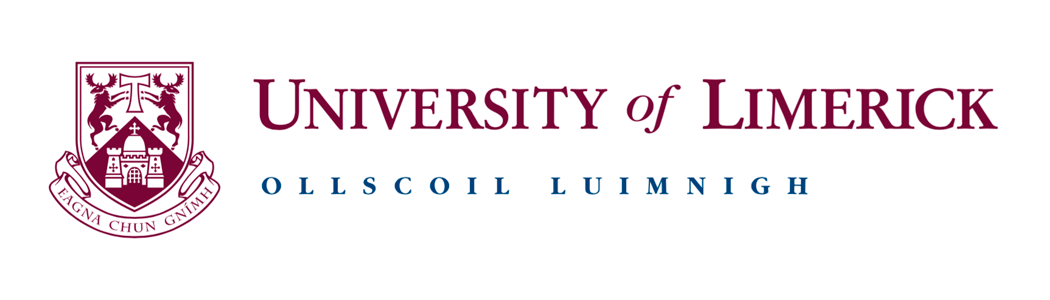 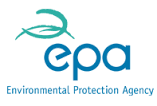 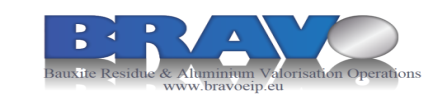 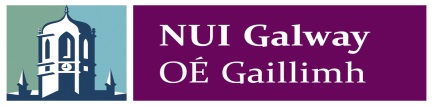 Mineralogical composition of the bauxite residue
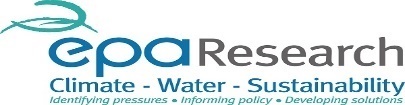 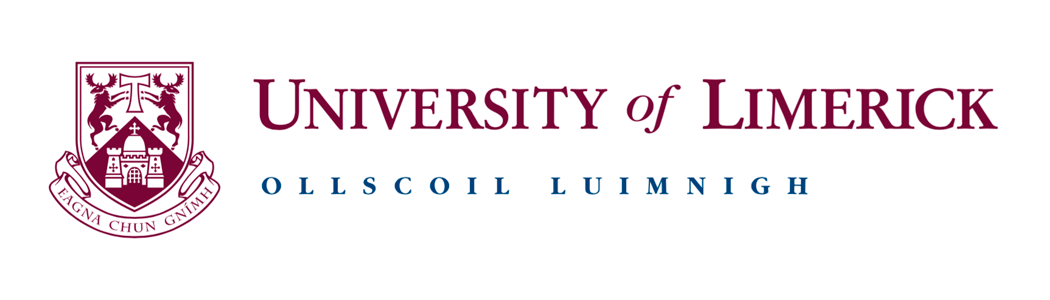 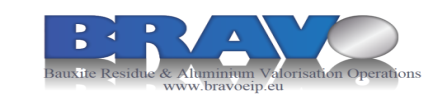 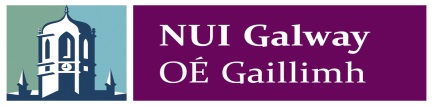 Main elemental composition of the bauxite residue
*<LOD = Below the limit of detection
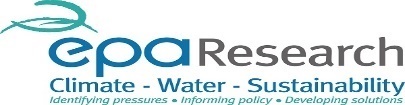 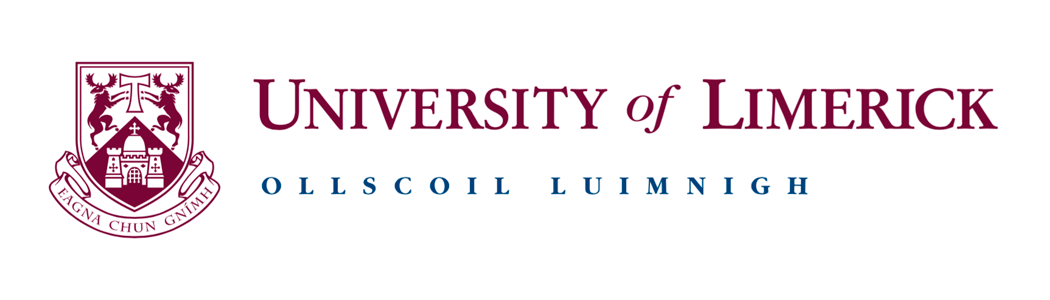 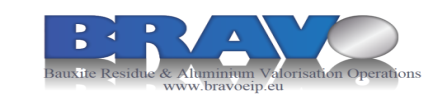 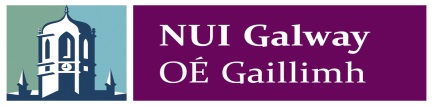 Surface morphology
Step 3: Batch adsorption study
9 different media used:
Untreated fine fraction, seawater treated, gypsum treated
Untreated coarse fraction, seawater treated, gypsum treated
Untreated unseparated bauxite residue, seawater treated, gypsum treated
Concentration range: 0 to 150mg P L-1
Shaken for 24 hours
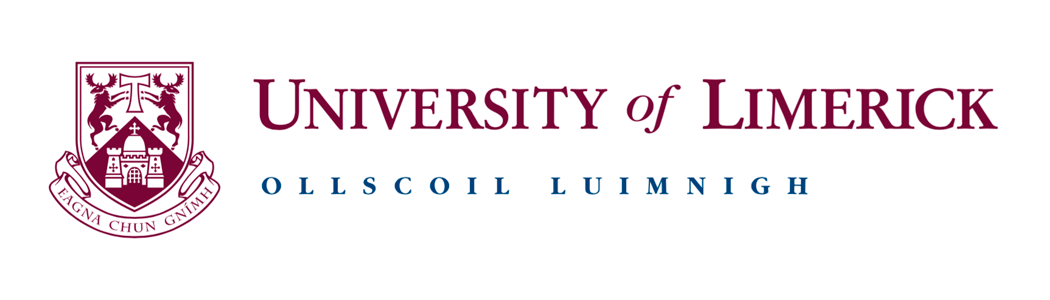 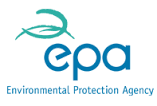 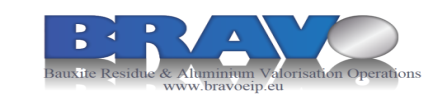 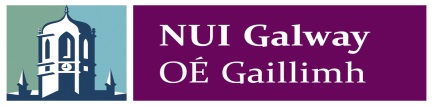 Maximum adsorption capacity
Table 6 Removal rate of P using each of the nine media.
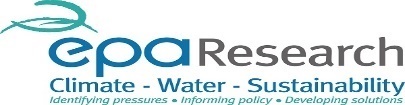 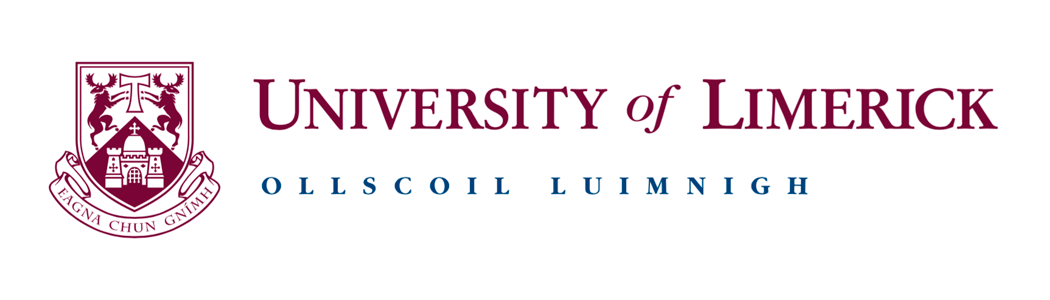 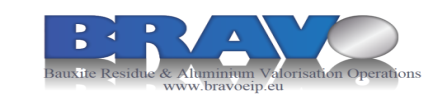 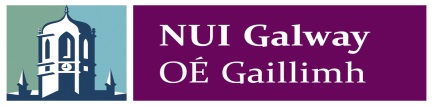 Present and future work
.
Permeability testing to achieve a suitable media mix to set up column trials.
Column trials with wastewater.
Look at media volume, kinetics of adsorption, effect of retention time and flow rate.
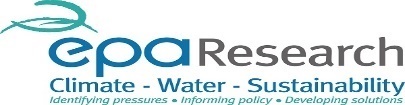 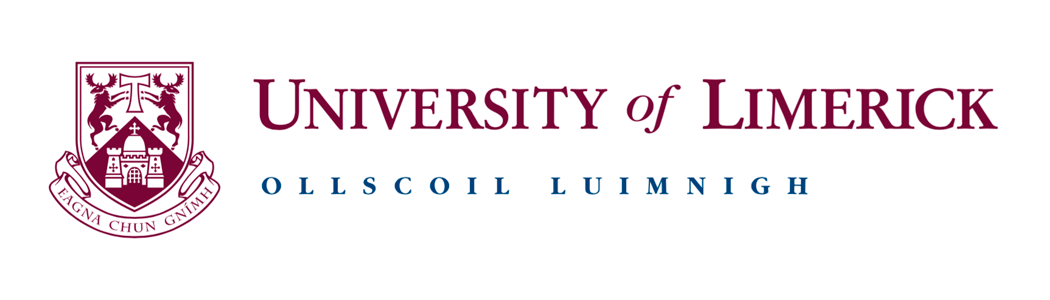 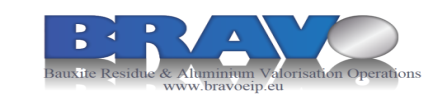 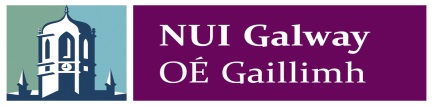 References
Akhurst, D.J., Jones, G.B., Clark, M. and McConchie, D., 2006. Phosphate removal from aqueous solutions using neutralised bauxite refinery residues (Bauxsol™). Environmental chemistry, 3(1), pp.65-74.
European Commission (EC) (2010) Critical Raw Materials [image], available: https://ec.europa.eu/growth/sectors/raw-materials/specific-interest/critical_en [accessed 30 March 2017].
Fixen, P.E. and Johnston, A.M., 2012. World fertilizer nutrient reserves: a view to the future. Journal of the Science of Food and Agriculture, 92(5), pp.1001-1005.
Grace, M.A., Healy, M.G. and Clifford, E., 2015. Use of industrial by-products and natural media to adsorb nutrients, metals and organic carbon from drinking water. Science of The Total Environment, 518, pp.491-497.
Gräfe, M., Power, G. and Klauber, C., 2009. Review of bauxite residue alkalinity and associated chemistry. Clay Miner. Karawara, WA, Australia. 
Evans, K., 2016. The history, challenges, and new developments in the management and use of bauxite residue. Journal of Sustainable Metallurgy, 2(4), pp.316-331.
Lopez, E., Soto, B., Arias, M., Nunez, A., Rubinos, D. and Barral, M.T., 1998. Adsorbent properties of red mud and its use for wastewater treatment. Water Research, 32(4), pp.1314-1322.
Smil, V., 2000. Phosphorus in the environment: natural flows and human interferences. Annual review of energy and the environment, 25(1), pp.53-88.
Vaccari, D.A., 2009. Phosphorus: a looming crisis. Scientific American, 300(6), pp.54-59.
Ye, J., Zhang, P., Hoffmann, E., Zeng, G., Tang, Y., Dresely, J. and Liu, Y., 2014. Comparison of response surface methodology and artificial neural network in optimization and prediction of acid activation of Bauxsol for phosphorus adsorption. Water, Air, & Soil Pollution, 225(12), p.2225.
Acknowledgements
Acknowledgements and thanks to the EPA for funding this project.
Special thanks to my supervisors Dr. Ronan Courtney (UL) and Dr. Mark G. Healy (NUIG).
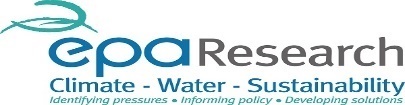 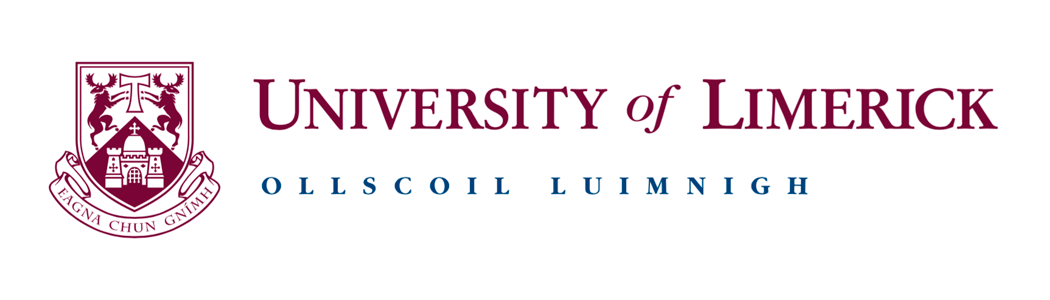 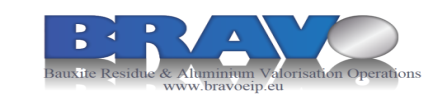 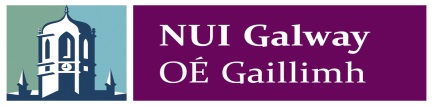